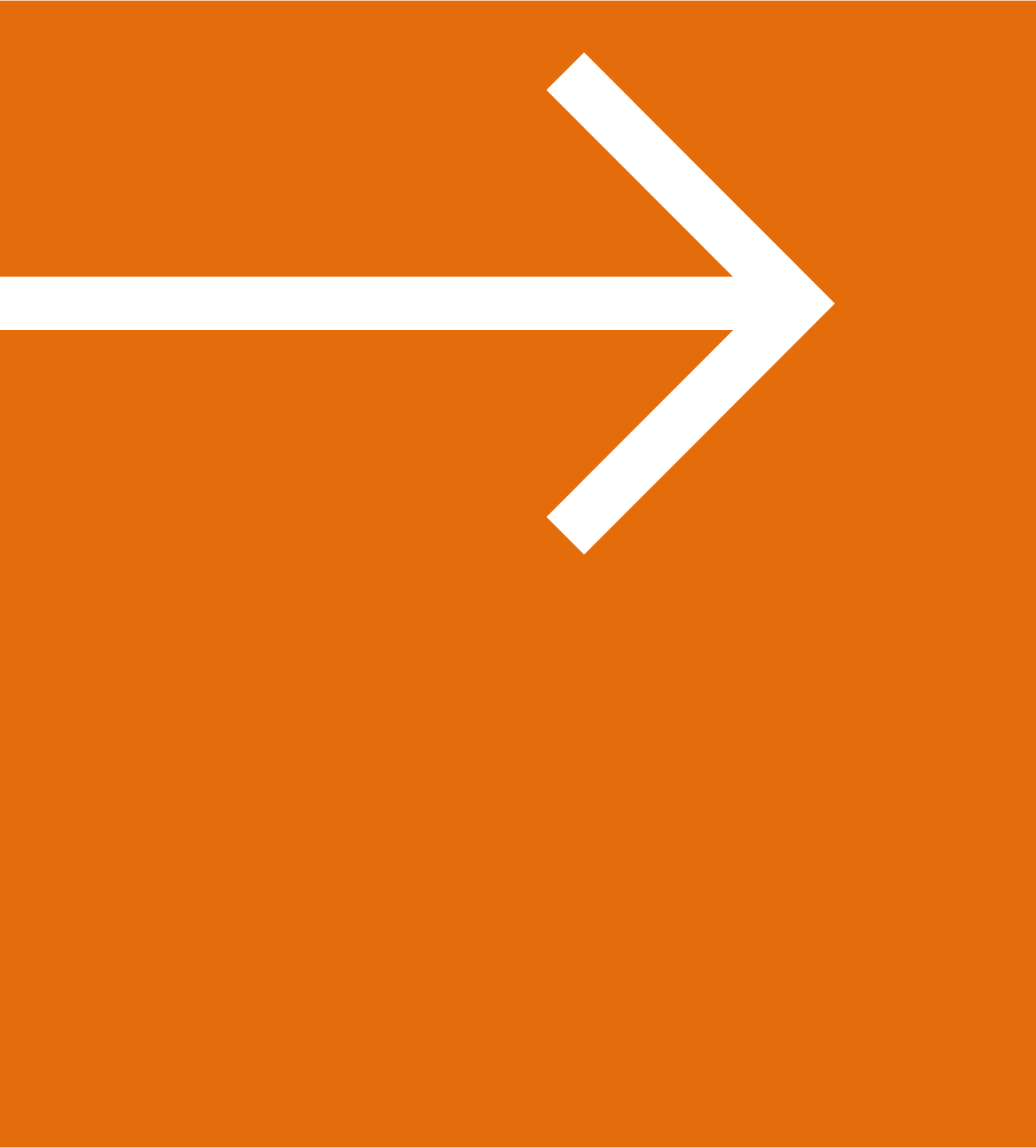 Tydzień Bezpieczeństwa 
VII edycja
5 – 11.10.2020
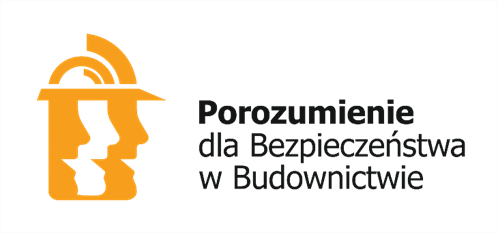 [Speaker Notes: Koleżanki i koledzy, 

rozpoczynamy kolejny już VII Tydzień Bezpieczeństwa. Podobnie jak w latach ubiegłych akcja obejmie wszystkie budowy członków Porozumienia dla Bezpieczeństwa w Budownictwie na terenie całej Polski, na wszystkich budowach piętnastu generalnych wykonawców.

Bezpieczeństwo jest dla nas kwestią nadrzędną. Naszym celem jest edukacja i zwiększenie świadomości w dziedzinie BHP, kultury bezpiecznej pracy, tak, aby by wyeliminować wszystkie wypadki na budowach. Codziennie podejmujemy wysiłki w tej materii, a od 5 do 11października 2020  będziemy zwracać na te kwestie szczególną uwagę.

Mamy nadzieję, że tegoroczny Tydzień Bezpieczeństwa spotka się z jeszcze większym zainteresowaniem. Do tej pory akcja obejmowała swoim zasięgiem niemal 40 000 osób w 300 różnych lokalizacjach. Nasza inicjatywa zatacza coraz szersze kręgi z każdym nowym kontraktem. Niech Tydzień Bezpieczeństwa będzie Świętem Bezpieczeństwa dla nas Wszystkich.

Zapraszamy Państwa/Wszystkich  (inwestorów, szefów, pracowników, podwykonawców) do aktywnego udziału w Tygodniu Bezpieczeństwa 2020.]
Wspólna inicjatywa 16 firm branży budowlanej
Sygnatariusze porozumienia
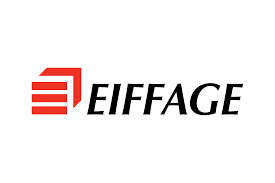 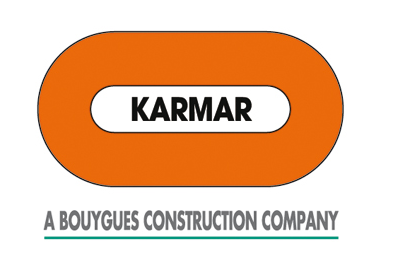 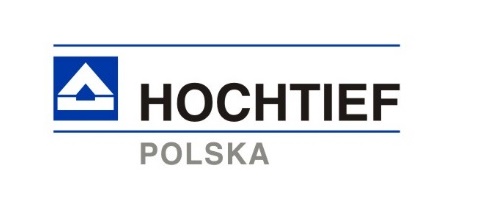 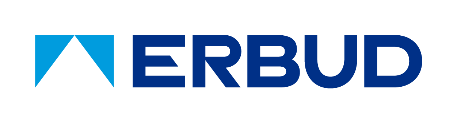 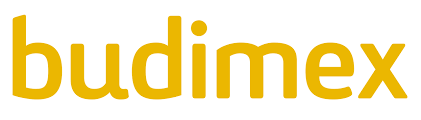 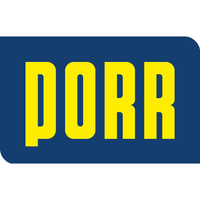 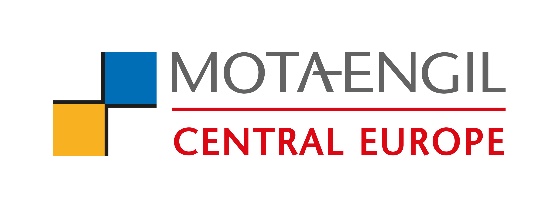 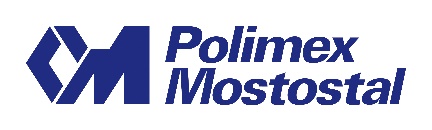 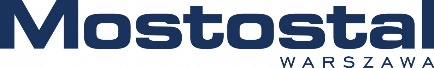 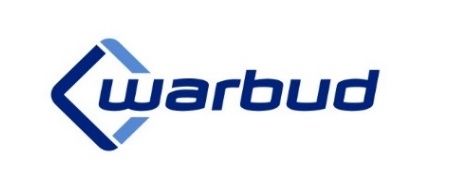 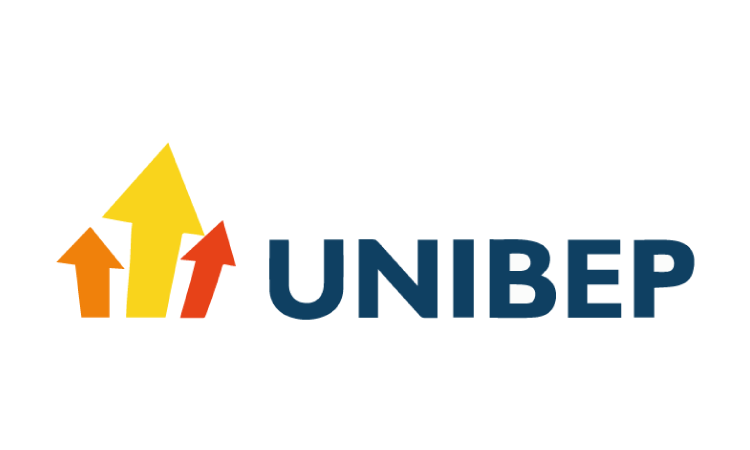 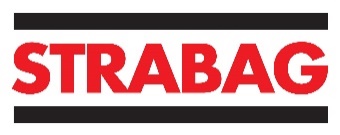 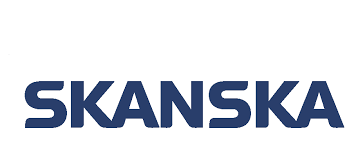 Członkowie zrzeszeni
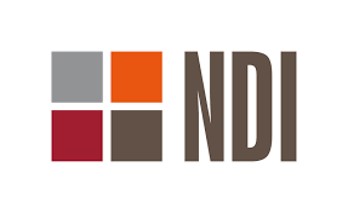 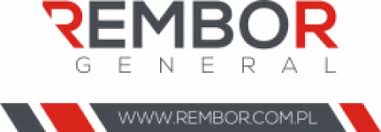 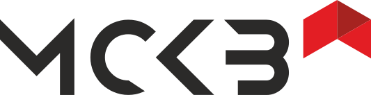 [Speaker Notes: Porozumienie dla Bezpieczeństwa w Budownictwie istnieje już od dziewięciu lat. Powstało w 2010 r. z inicjatywy Głównego Inspektora Pracy. Początkowo sygnatariuszami Porozumienia było siedmiu generalnych wykonawców. Ze względu na charakter otwarty organizacji, wkrótce do Porozumienia dołączyli nowi członkowie. 

Obecnie Porozumienie tworzy szesnaście największych firm budowlanych w kraju – Sygnatariuszy Porozumienia: Budimex, Erbud, Eiffage, Hochtief Polska, Karmar,  Mostostal Warszawa, Mota-Engil, Polimex Mostostal, Porr, Skanska, Strabag, Unibep i Warbud oraz trzech członków zrzeszonych MCKB, REMBOR General i NDI.

Sojusz został zawiązany z myślą o wyeliminowaniu wypadków na budowach poprzez promocję bezpiecznych zachowań na terenie budowy, poprawę standardów bezpieczeństwa i warunków pracy oraz rozwijanie kultury BHP.]
Partnerzy wspierający inicjatywę
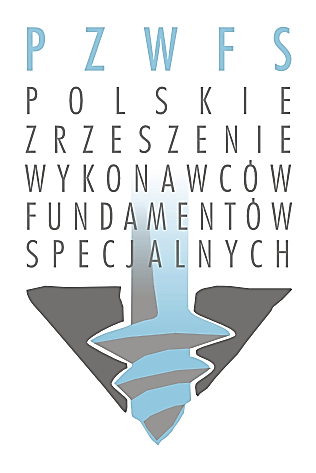 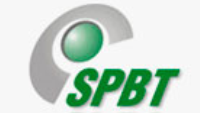 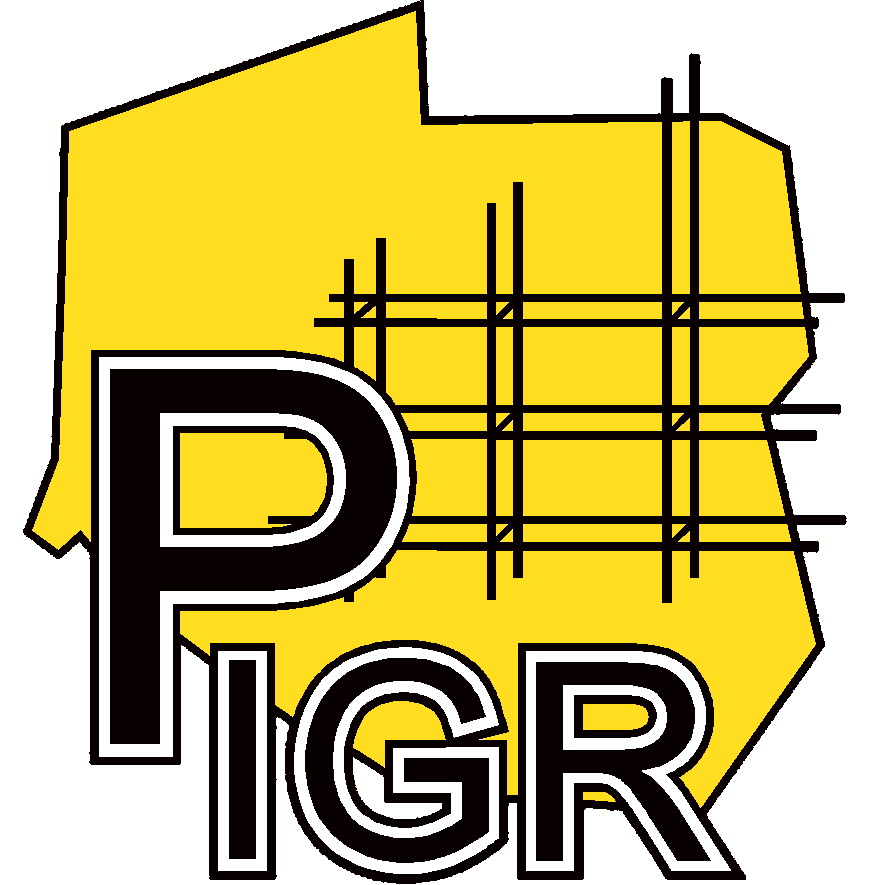 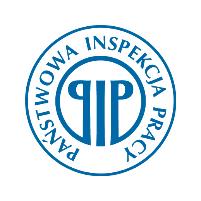 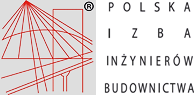 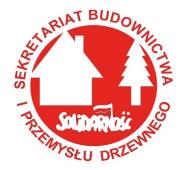 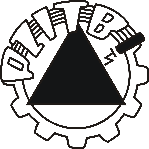 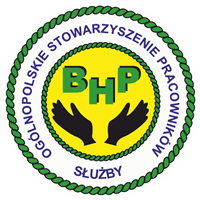 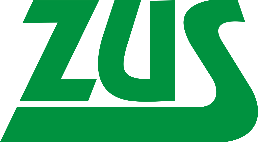 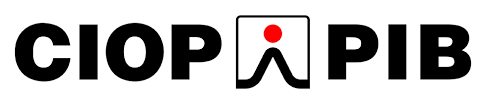 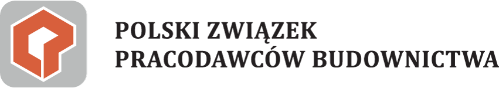 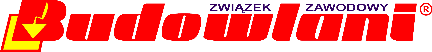 [Speaker Notes: Siłą Porozumienia jest wiedza i doświadczenie zdobyta przy realizacjach wielkich, jak i małych projektów budowlanych, w tym również wspólna analiza zdarzeń wypadkowych. W ramach sojuszu firmy członkowskie utworzyły platformę wymiany wiedzy w zakresie bezpieczeństwa. Temu służą np. wysyłane alerty o zaistniałych wypadkach śmiertelnych oraz cykliczne spotkania kierowników BHP, w trakcie których omawiane są m.in. przyczyny i okoliczności zdarzeń śmiertelnych. Takie działania umożliwiają wyciągać wnioski na przyszłość, unikać błędów popełnionych wcześniej, a także zapobiegać występowaniu podobnych wypadków.]
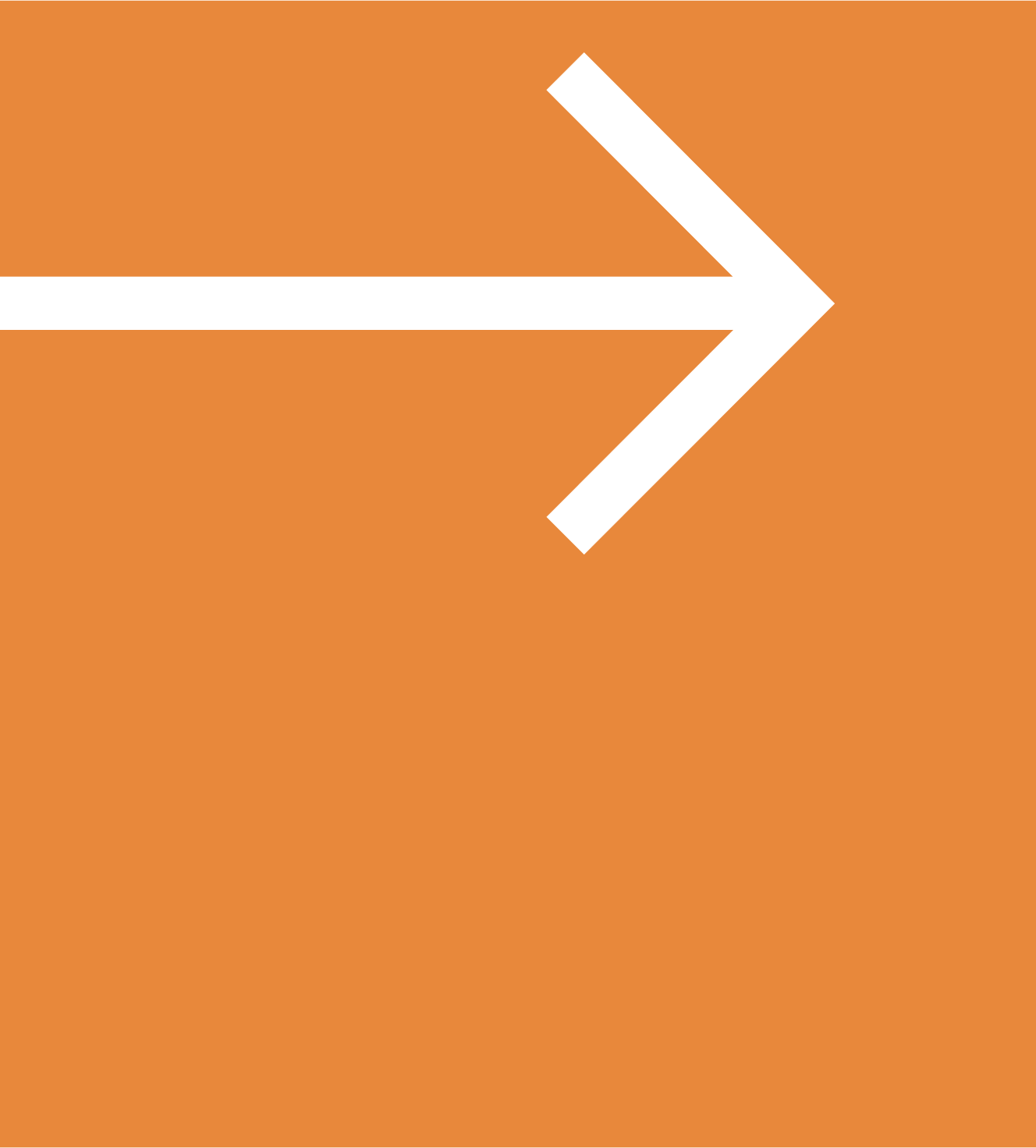 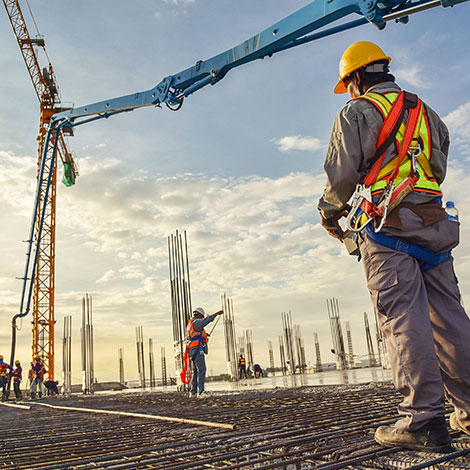 Drużyna Bezpiecznie się trzyma!
Hasło tegorocznego tygodnia…
5 - 11.10. 2020 -  Tydzień Bezpieczeństwa
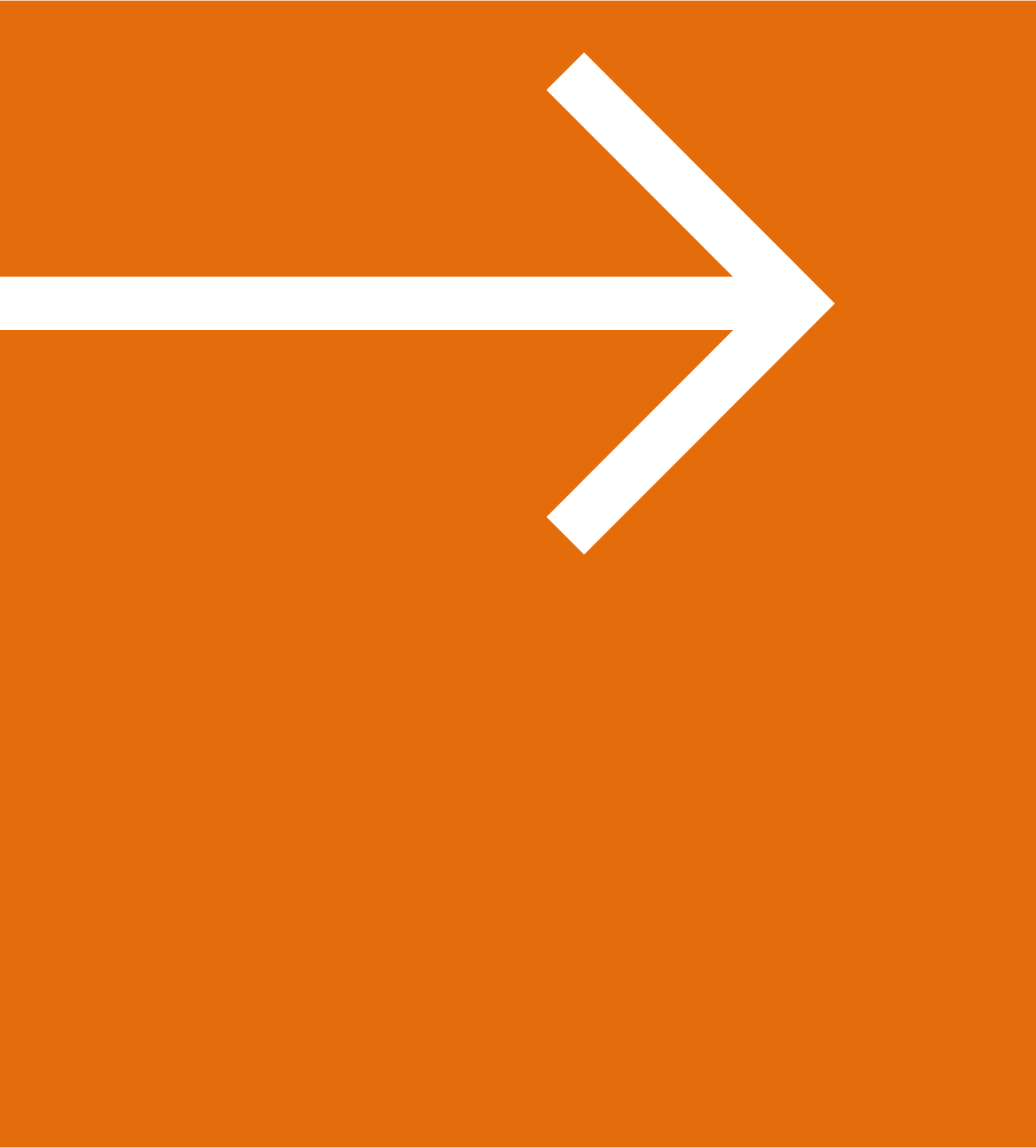 Docieramy do  40 000 osób  - zasięg Tygodnia Bezpieczeństwa
Budujemy świadomość konieczności przestrzegania  BHP na co dzień, na budowach w Polsce

Edukujemy i promujemy dobre wzorce zachowań na budowach

Pamiętajmy na co dzień ważna jest współpraca
Wszyscy jesteśmy odpowiedzialni za przestrzeganie zasad BHP !
[Speaker Notes: Hasło tegorocznego Tygodnia brzmi: „Drużyna bezpiecznie się trzyma”

Pomimo naszych wspólnych działań i ciężkiej pracy nas wszystkich niestety dochodzi do wypadków przy pracy

Odwołujemy się do każdego Was. Razem tworzymy zespół, pracujemy na wspólny sukces. Każdy ma wpływ na swoje i innych bezpieczeństwo. Warunki naszej pracy są dynamiczne, często nieprzewidywalne i zmienne.  Ktoś może czegoś nie dopilnować, ale ktoś inny może zauważyć niebezpieczeństwo. Najważniejsze jest to, by nie chodzić na skróty i uławiać sobie pracy kosztem własnego i innych bezpieczeństwa.]
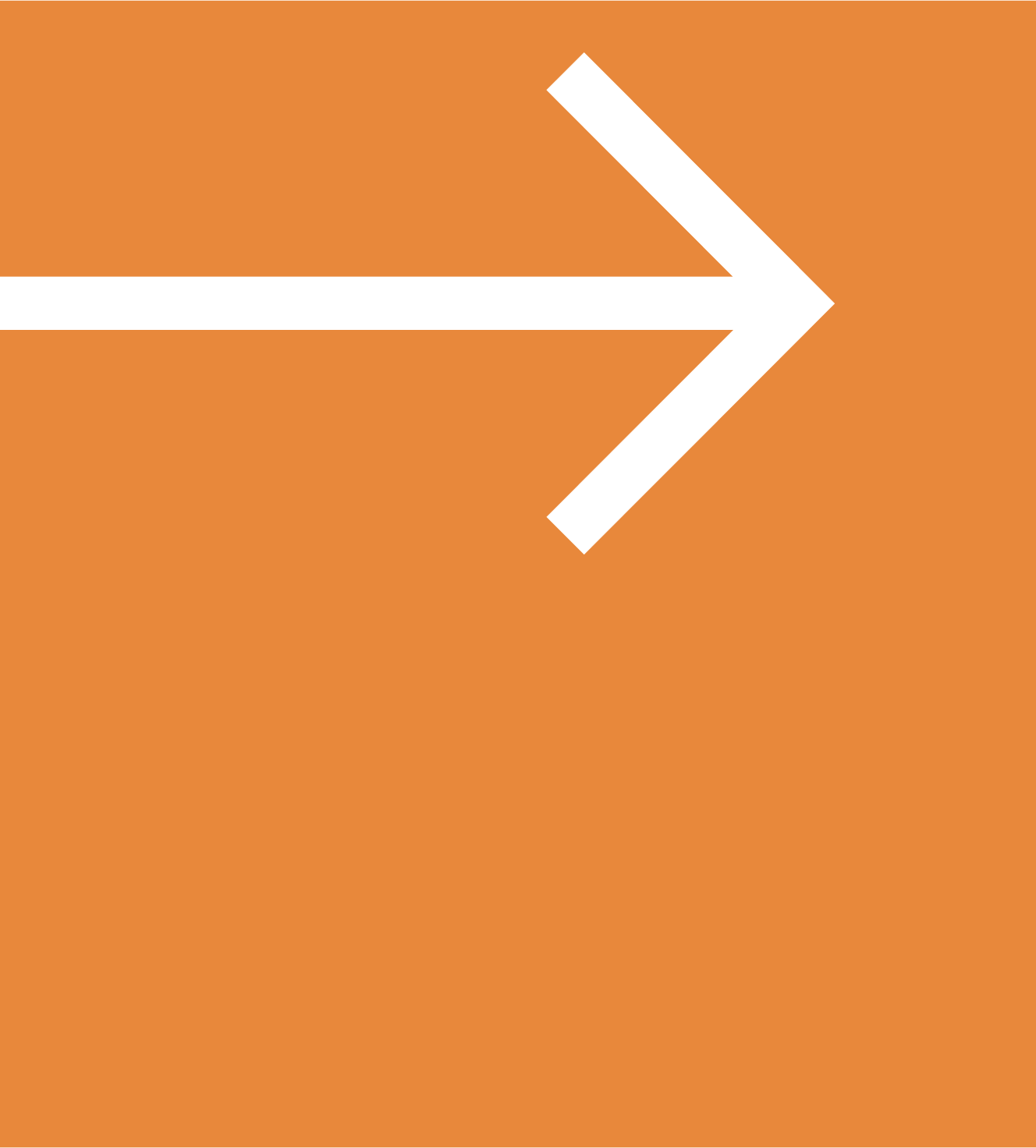 Bezpieczeństwo pracy bywa różnie traktowane. 
Dlatego dochodzi do wypadków przy pracy.
Co prowadzi do poważnych konsekwencji.
Chroń siebie i swoich kolegów z pracy!
Drużyna Bezpiecznie się trzyma!
[Speaker Notes: W praktyce okazuje się, że podejście do kwestii bezpieczeństwa jest bardzo różne. Bezpieczeństwo traktuje się według uznania, nie przestrzega się, jednolitych zasad, czy jednolitego zrozumienia i podejścia do spraw bezpieczeństwa. W porównaniu do innych sektorów gospodarki – właśnie w branży budowlanej ryzyko wypadków jest bardzo wysokie. 
Dlatego rozpoczynamy kolejny VII Tydzień Bezpieczeństwa. Podobnie jak w roku ubiegłym akcja obejmie wszystkie budowy członków Porozumienia dla Bezpieczeństwa w Budownictwie na terenie całej Polski. Ruszamy jednocześnie na placach budów szesnastu generalnych wykonawców.
Bezpieczeństwo jest dla nas kwestią nadrzędną. Pracujemy na to, żeby wzrastała świadomość w dziedzinie BHP, kultura bezpiecznej pracy, a także po to, by wyeliminować wypadki na budowie. 
Hasło tegorocznej edycji nie jest przypadkowe. Siła bezpieczeństwa tkwi we współpracy nas wszystkich]
Jedna krótka chwila może zmienić całe twoje życie ...
Wybierz   bezpieczeństwo!
VII edycja Tygodnia Bezpieczeństwa
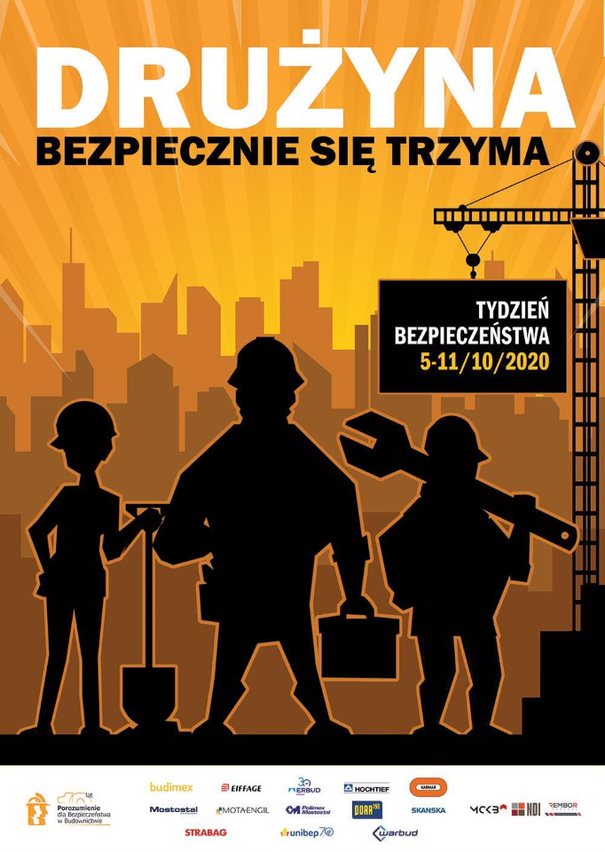 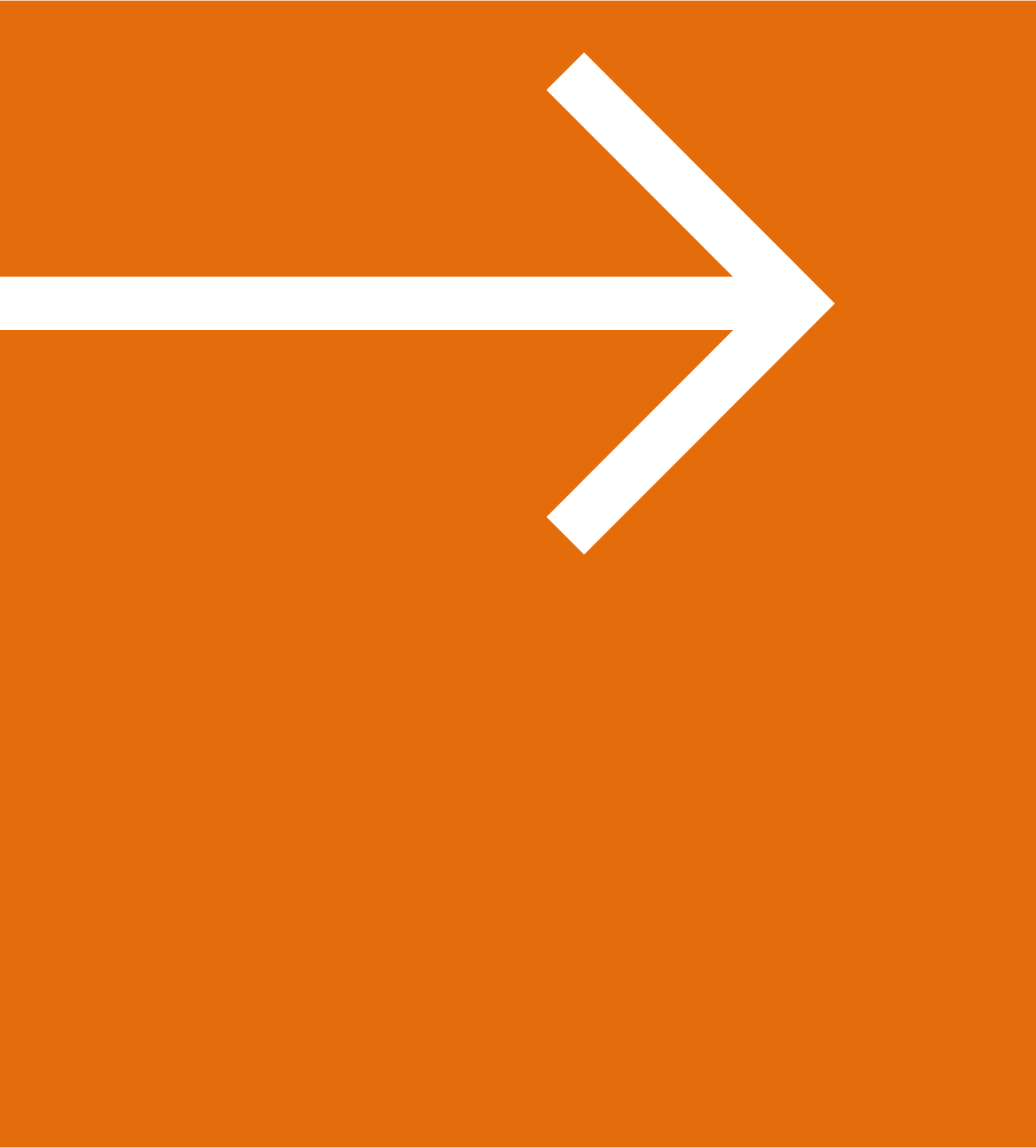 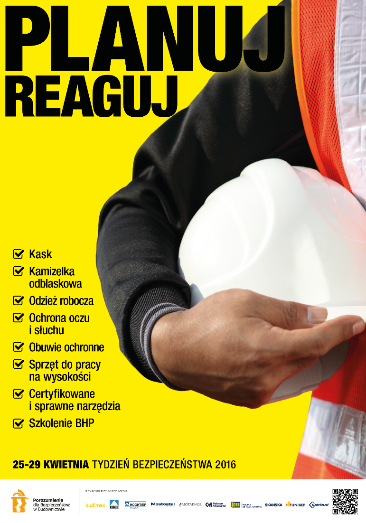 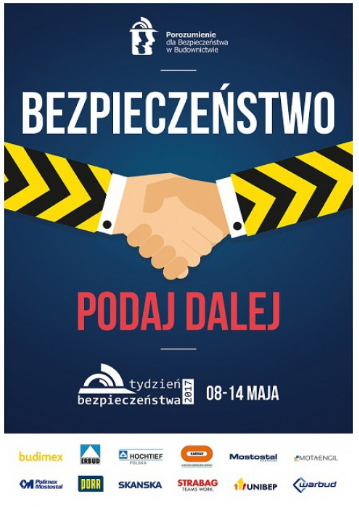 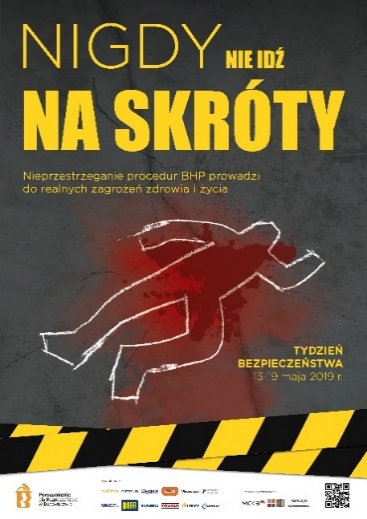 Bądź z nami
5 – 11. 10.2020
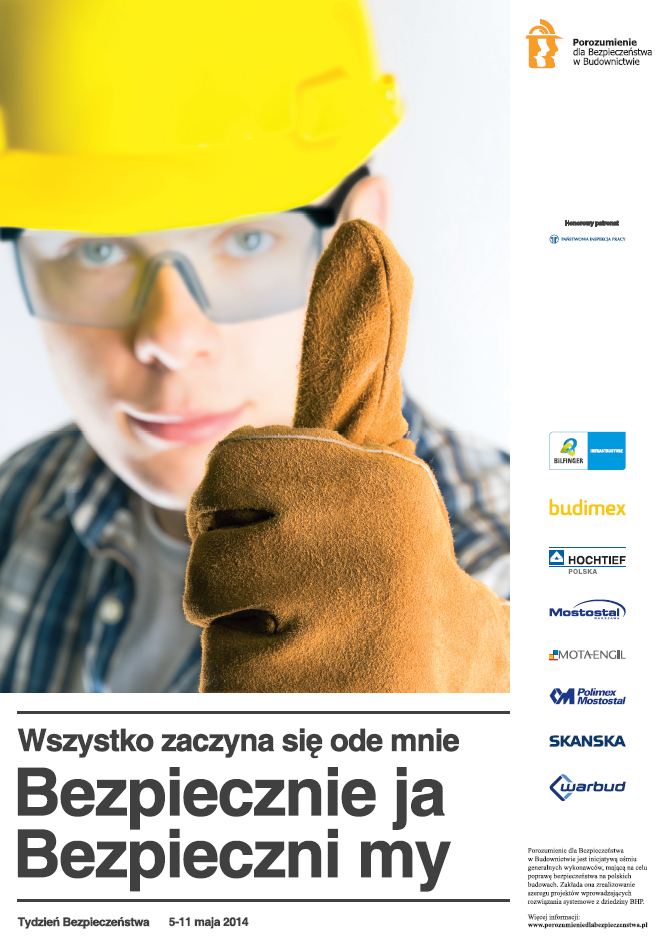 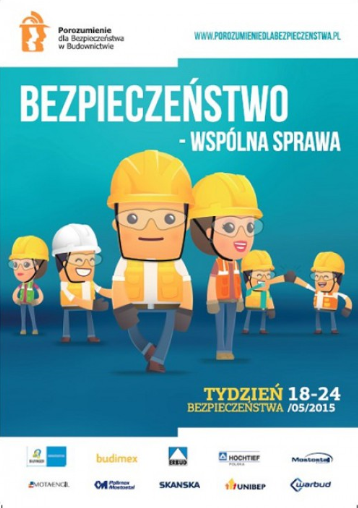 [Speaker Notes: To już VII edycja tygodnia Bezpieczeństwa. Po raz pierwszy w stanie epidemii. Pamiętajmy o bezpiecznych odległościach zasadach higieny rąk. Nie przychodźmy do pracy z objawami przeziębienia. Więcej szczegółów przekażę w dalszej części]
VII edycja Tygodnia Bezpieczeństwa
Od 7 lat prowadzimy działania profilaktyczne 
Organizujemy liczne szkolenia BHP
Wskazujemy dobre praktyki w zakresie bezpieczeństwa.
Opracowujemy i wdrażamy standardy zasad bezpieczeństwa na polskich budowach
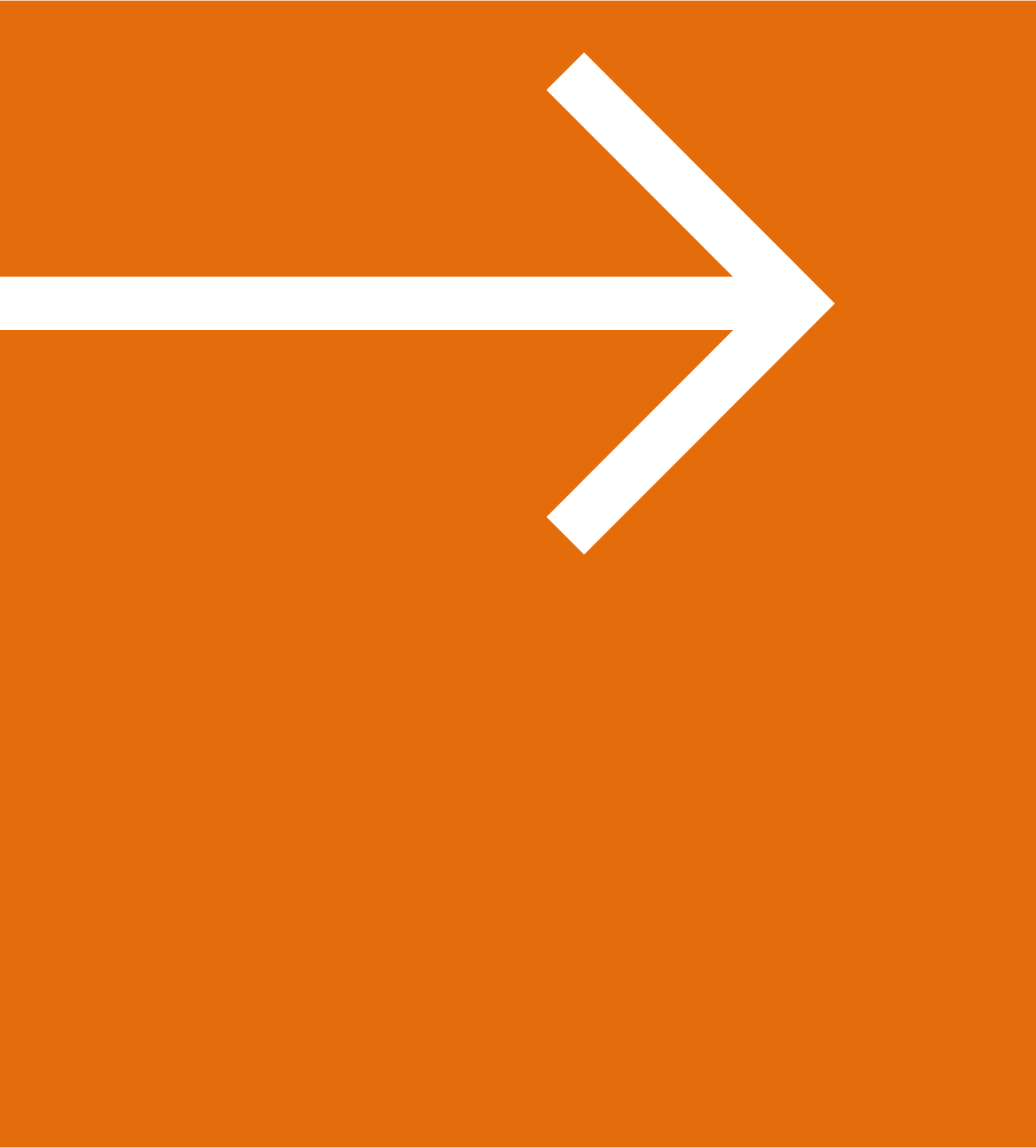 Bezpieczeństwo zależy wyłącznie od nas!
[Speaker Notes: Tylko dzięki profilaktyce, edukacji  i wspólnym działaniom jesteśmy w stanie zapobiegać wypadkom przy pracy. Szkolenia i przytaczanie dobrych praktyk jest istotnym elementem edukacji i wpływa na poprawę bezpieczeństwa. Standardy wypracowane w ramach Porozumienia dla Bezpieczeństwa stanowią wskazówki i wytyczne do stosowania na budowach w kraju.]
VII edycja Tygodnia Bezpieczeństwa
Zapewniając wysokie standardy BHP na budowach dbamy o:
zdrowie nasze i współpracowników
lepszą koordynację prac budowalnych
szybsze zamykanie kolejnych etapów 
obniżenie kosztów inwestycji

Tym samym dajemy dobry przykład dla innych uczestników procesu inwestycyjnego!
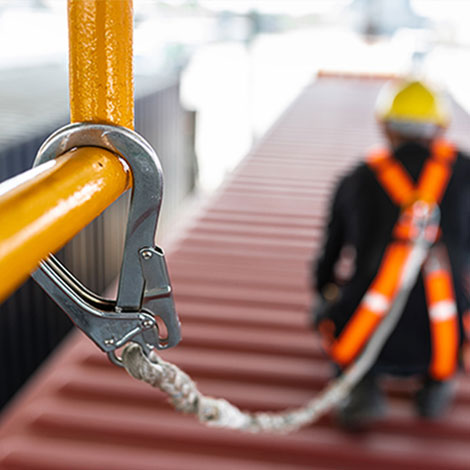 VII edycja Tygodnia Bezpieczeństwa
0
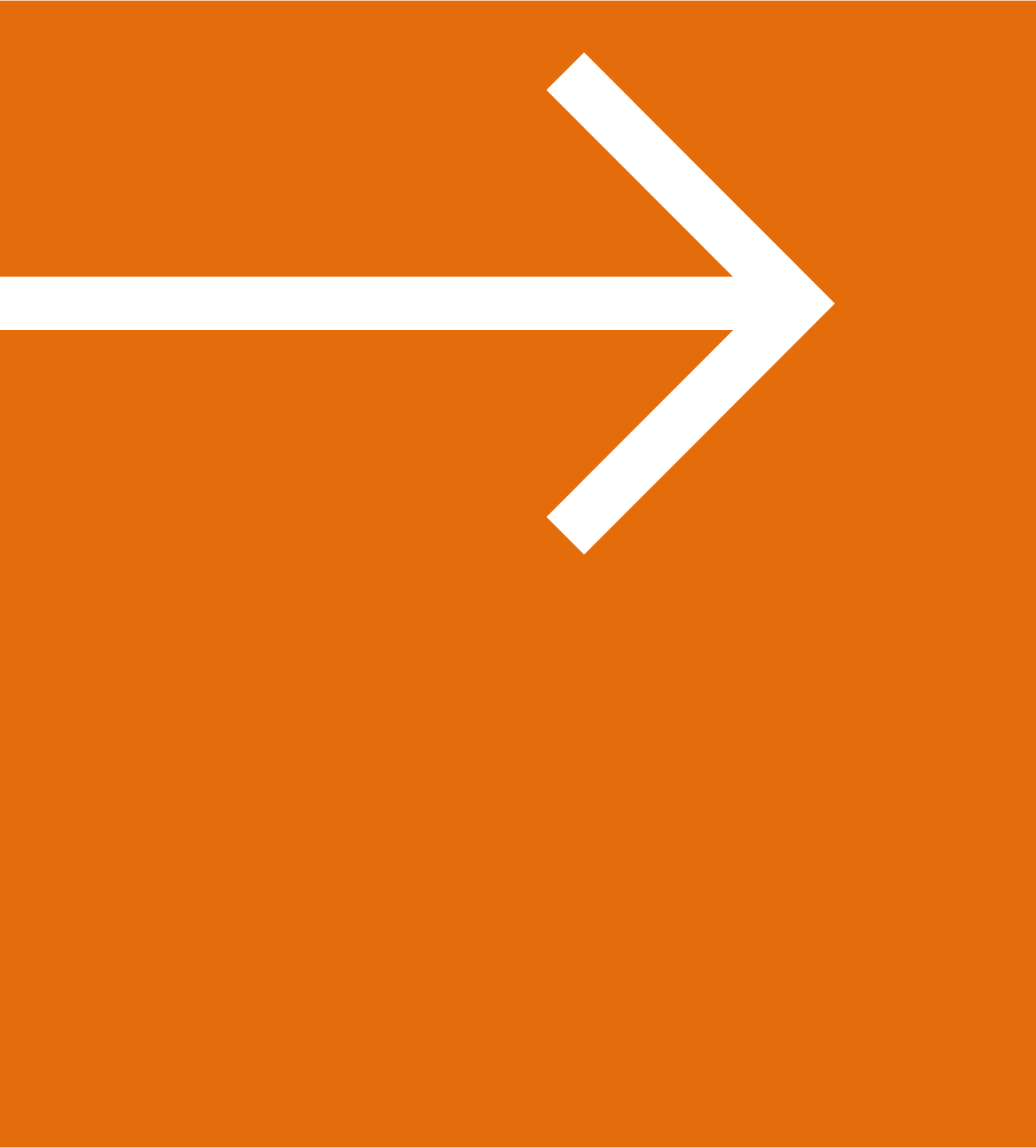 Nieustająco dążymy do:




 

wypadków na budowach
Nasz wspólny cel !
[Speaker Notes: NASZYM NADRZĘDNYM CELEM POZOSTAJE OSIĄGNIECIE STANU ZERA WYPADKÓW NA BUDOWACH.

Jednak w trakcie tego Tygodnia Bezpieczeństwa skupimy się szczególnie na :  
rozwijaniu świadomości bezpieczeństwa i higieny pracy na wszystkich szczeblach zarządzania – od pracownika fizycznego do prezesa,
Wdrażaniu standardów bezpieczeństwa,
prezentowaniu jakie są być czynniki ryzykogenne, czyli sytuacje i zdarzenia prowokujące ewentualne zagrożenia i jak na nie reagować oraz dlaczego nie wolno bagatelizować zdarzeń potencjalnie wypadkowych.
Będziemy budować świadomość bezpiecznych zachowań i prowokować do ich stosowania. Musimy odrzucić wygodne nawyki, rutynę i wypracować metodykę postępowania w obliczu zdarzeń sygnalizujących zagrożenia. Stawiamy na powstrzymywanie przyczyn, reagowanie ZANIM wydarzy się coś poważnego. Podkreślimy zasadność respektowania przepisów i procedur bezpieczeństwa. 

Zdarzenia potencjalnie wypadkowe nie mogą być ignorowane – powinny być zauważane i zapamiętywane. Musimy budować naszą czujność, przewidywać, po ludzku myśleć, a przy tym samemu zachowywać obowiązkowe standardy bezpieczeństwa.
Nie możemy ignorować przepisów. Nie możemy chodzić na skróty. Tylko Drużyna Bezpiecznie się Trzyma]
VII edycja Tygodnia Bezpieczeństwa
Tu znajdziesz pomysły na działania w związane z Tygodniem Bezpieczeństwa
Zaplanuj działania
Poznaj doświadczenia innych
Wspólnie zadbajmy o nasze bezpieczeństwo
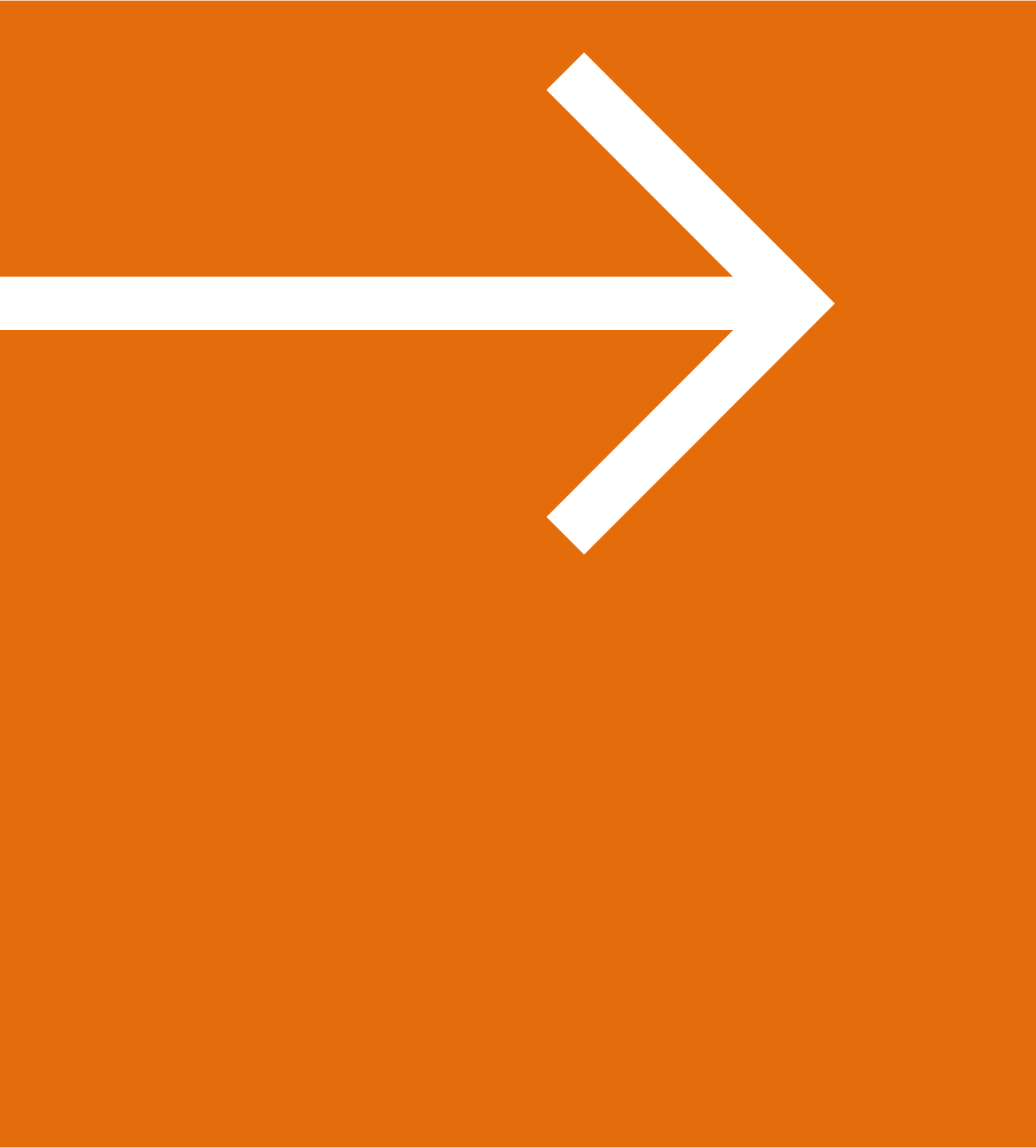 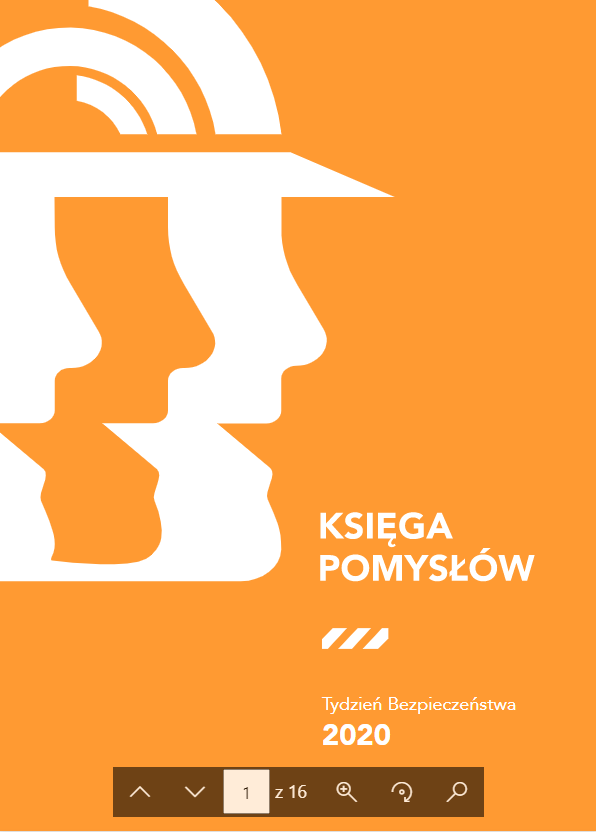 Sięgnij do księgi pomysłów 2020
VII edycja Tygodnia BezpieczeństwaNOWE ZALECENIA I OBOWIĄZKI NA BUDOWACH od 03.2020
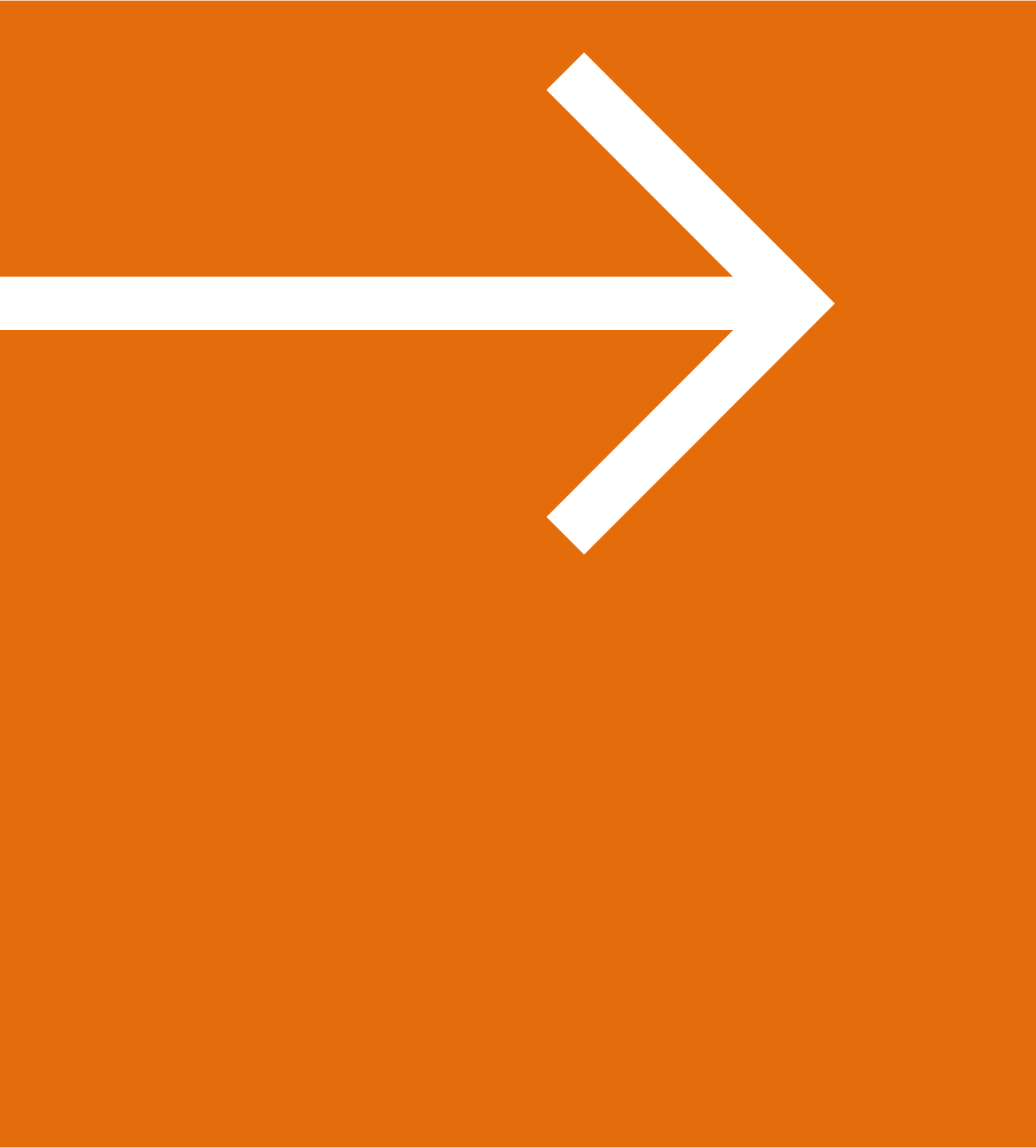 Utrzymanie odległości 1,5 m miedzy stanowiskami pracy Zaplanuj działania
Codzienna dezynfekcja powierzchni wspólnych
Zachowanie odległości i dezynfekcja przy wejściu na budowę
Organizacja przerw śniadaniowych w różnych odstępach czasowych
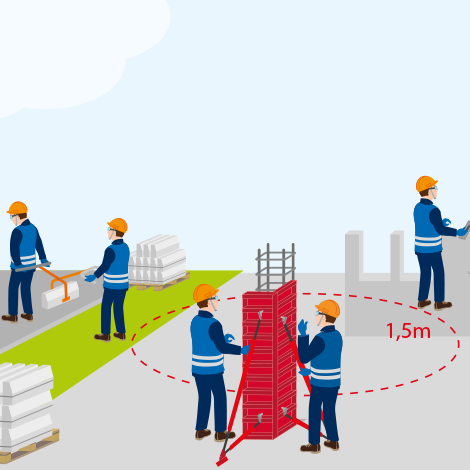 Przypomnij o zaleceniach przeciwdziałania
COVID - 19
[Speaker Notes: W związku z wprowadzeniem przepisów ROZPORZĄDZENIA RADY MINISTRÓW z dnia 10 kwietnia 2020 r. w sprawie ustanowienia określonych ograniczeń, nakazów i zakazów w związku z wystąpieniem stanu epidemii, oraz ROZPORZĄDZENIA RADY MINISTRÓW z 15 kwietnia 2020 r. zmieniające rozporządzenie w sprawie ustanowienia określonych ograniczeń, nakazów i zakazów w związku z wystąpieniem stanu epidemii, Porozumienie dla Bezpieczeństwa w Budownictwie, opracowało wytyczne mające na celu zwiększenie bezpieczeństwa pracowników na budowach.
Wytyczne dotyczące działań prewencyjnych ograniczających rozprzestrzenianie się COVID-19
Utrzymanie odległości 1,5 m miedzy stanowiskami pracy tam gdzie to możliwe
Codzienna dezynfekcja powierzchni wspólnych
Zachowanie odległości i dezynfekcja przy wejściu na budowę
Organizacja przerw śniadaniowych w różnych odstępach czasowych
Ograniczenie wyjazdów szkoleń i potkań bezpośrednich
Rozmieszczenie informacji,  plakatów i środków dezynfekcyjnych]
Działania zaplanowane (1)
Zaplanowane akcje
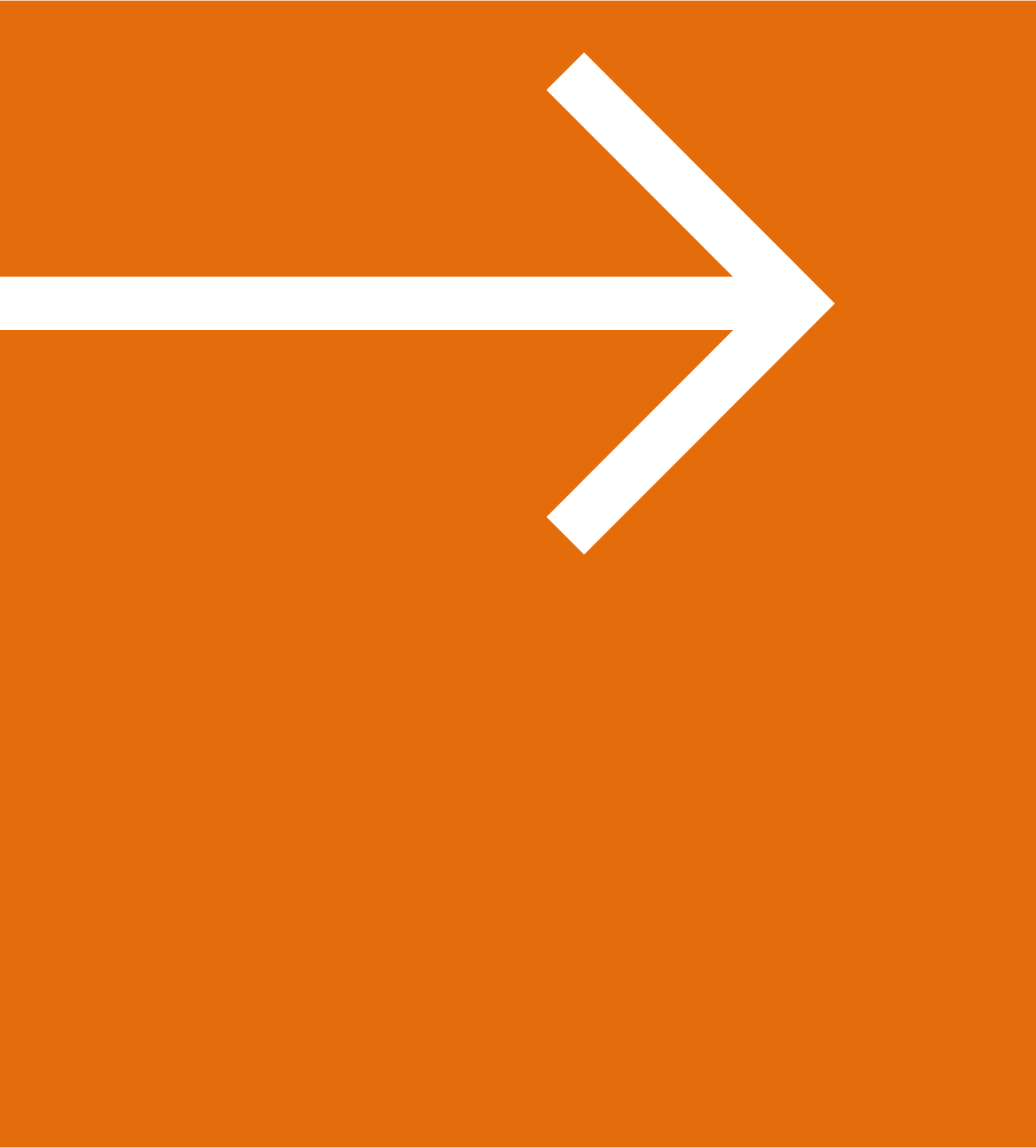 Scenariusz 1

Scenariusz 2 


(do uzupełnienia dla każdej budowy o gotowe scenariusze z Książki Pomysłów na Tydzień Bezpieczeństwa 2020)

.
Nasz wspólny cel !
Budowa: …………………………………………..
[Speaker Notes: Ze wszystkich scenariuszy działań promujących bezpieczeństwo pracy wybraliśmy …………………. , dostosowując je do aktualnego harmonogramu robót. 

Opis: 
Scenariusz 1: hasło przewodnie, cel, sposób realizacji, miejsce, odbiorcy, uczestnicy
Scenariusz 2: jw.

UWAGA:  Rolą prowadzącego jest nie tylko omówienie działań i zmotywowanie do aktywnego uczestnictwa, ale również uzasadnienie wyboru i przydatności w konkretnych warunkach]
Działania zaplanowane (1)
Zaplanowane akcje
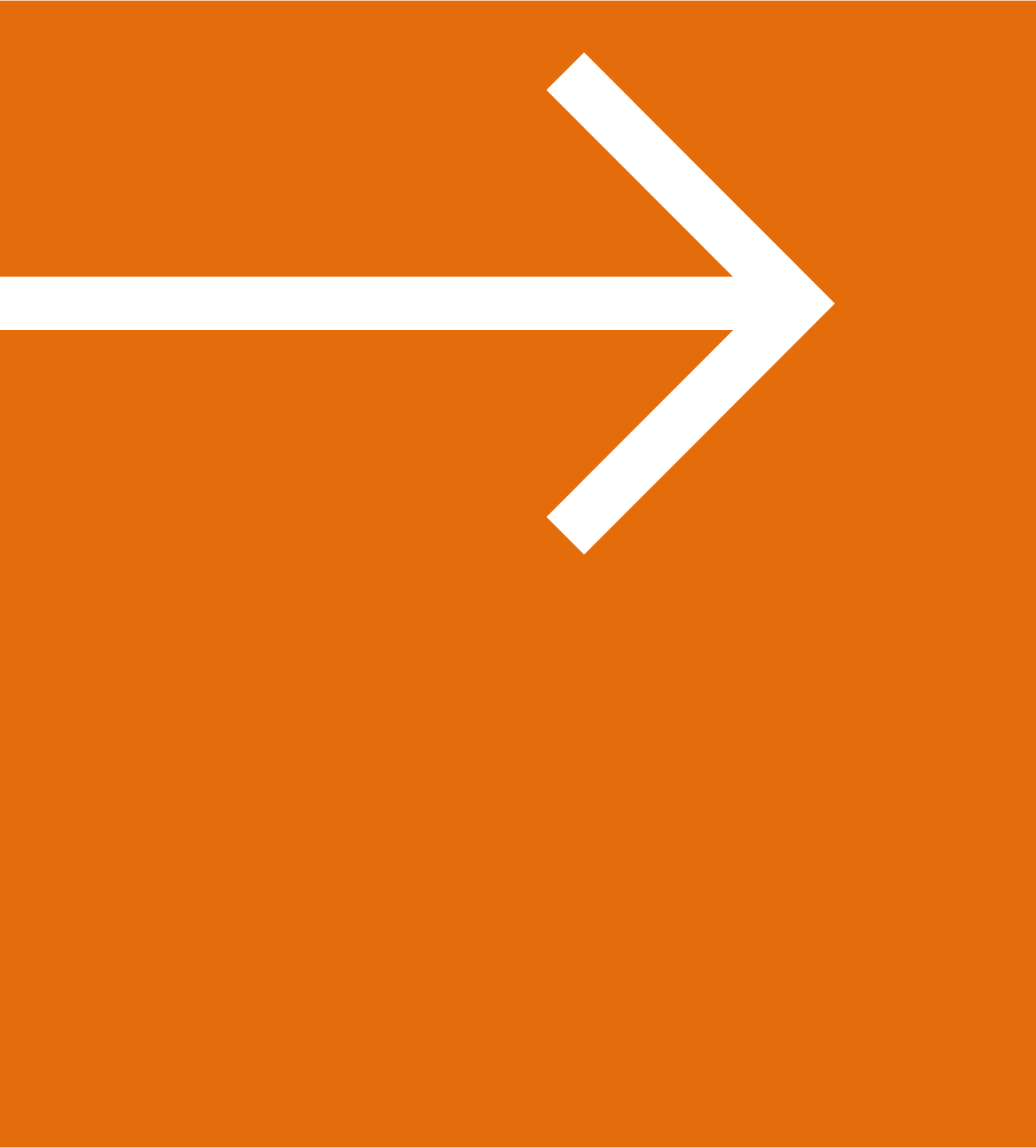 Scenariusz 3

Scenariusz 4 


(do uzupełnienia dla każdej budowy o gotowe scenariusze z Książki Pomysłów na Tydzień Bezpieczeństwa 2020)

.
Nasz wspólny cel !
Budowa: …………………………………………..
[Speaker Notes: Opis: 
Scenariusz: hasło przewodnie, cel, sposób realizacji, miejsce, odbiorcy, uczestnicy
 

UWAGA:  Rolą prowadzącego jest nie tylko omówienie działań i zmotywowanie do aktywnego uczestnictwa, ale również uzasadnienie wyboru i przydatności w konkretnych warunkach]
Tydzień Bezpieczeństwa 2020
Nigdy nie idź na skróty!
Zaangażuj się i pomagaj innym!
Przypominaj innym! 
Reaguj na łamanie zasad bezpieczeństwa! 
Tylko wspólnymi siłami możemy zadbać o nasze bezpieczeństwo!
Pamiętaj - Drużyna Bezpiecznie się trzyma!
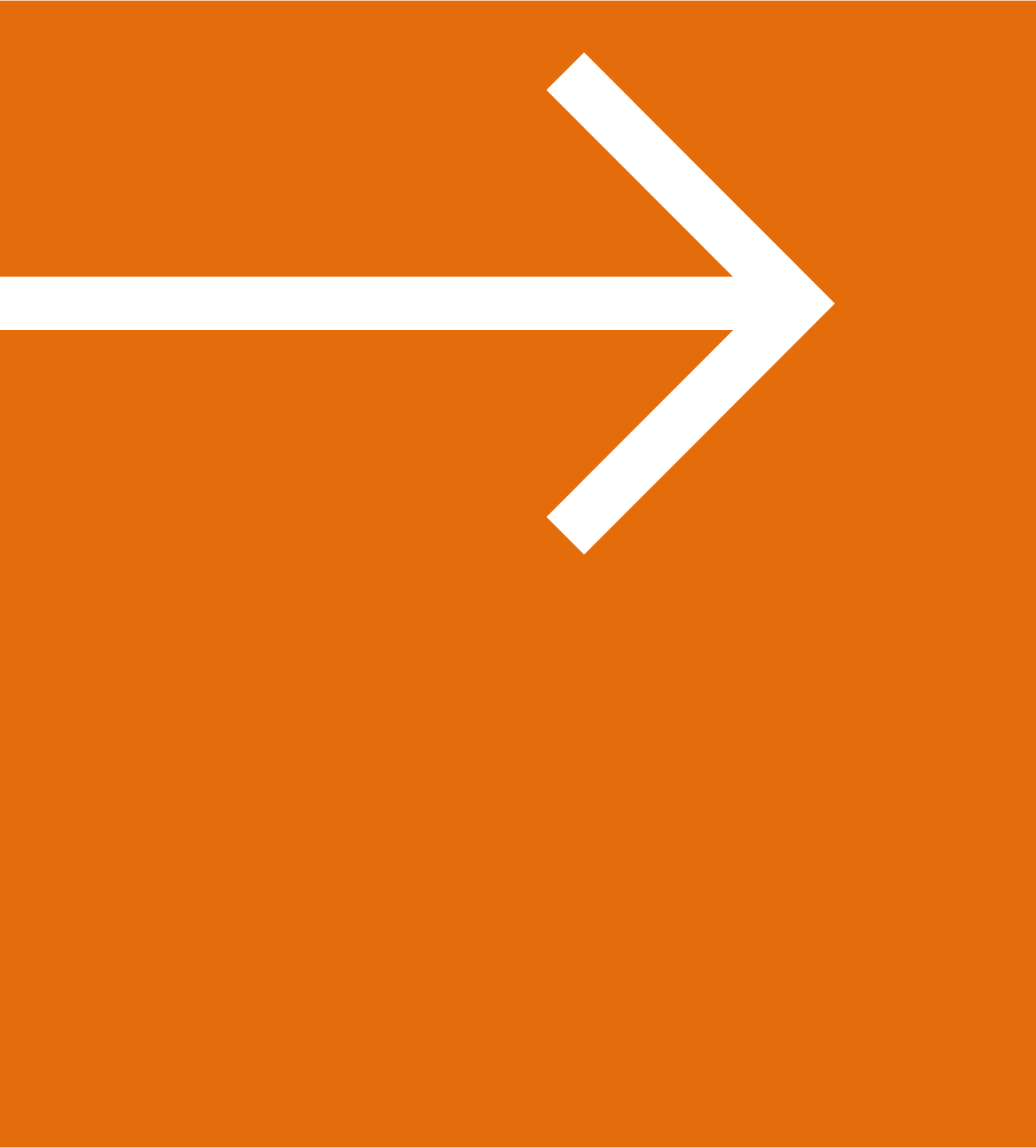 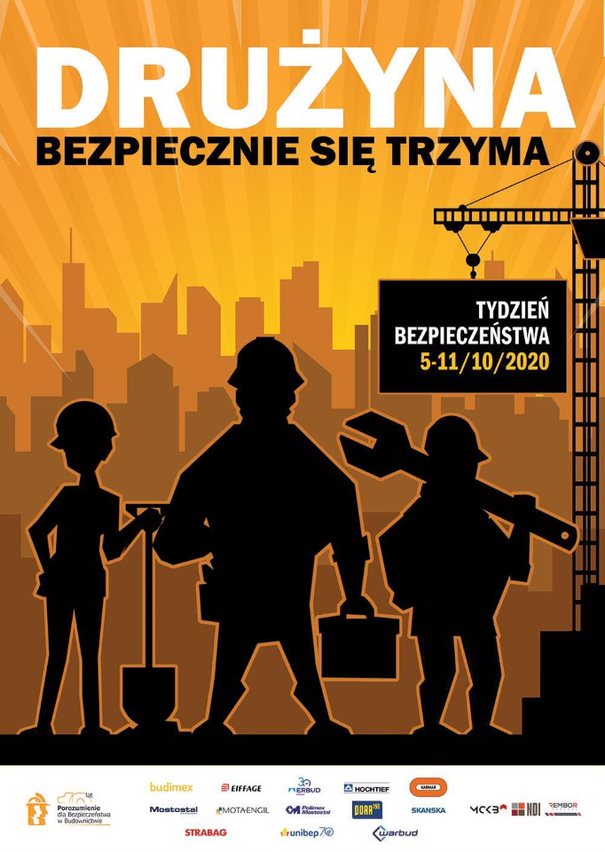 Nasz wspólny cel !
[Speaker Notes: Zachęcamy  wszystkich do aktywnego udziału w wydarzeniach Tygodnia Bezpieczeństwa!

Pamiętaj, że opierając się wyłącznie na przygotowanym materiale, nie porwiesz nikogo do działania. Angażuj, motywuj, inicjuj dyskusję.
Opieraj się na własnych doświadczeniach i wiedzy zebranej nt. zdarzeń potencjalnie wypadkowych. Możesz powoływać się na praktyczne przykłady, wiedzę zdobytą z autopsji, a także mówić o często popełnianych błędach. Dzięki temu Twoje wystąpienie zyska wyrazisty charakter, a przekazywane treści łatwiej zapadną w pamięci odbiorców.  
Bądź czujny – reaguj na zachowania swoich odbiorców! Wytłumacz, dlaczego ważna jest współpraca nas wszystkich – tylko Drużyna Bezpiecznie się Trzyma!]
Tydzień Bezpieczeństwa 2020
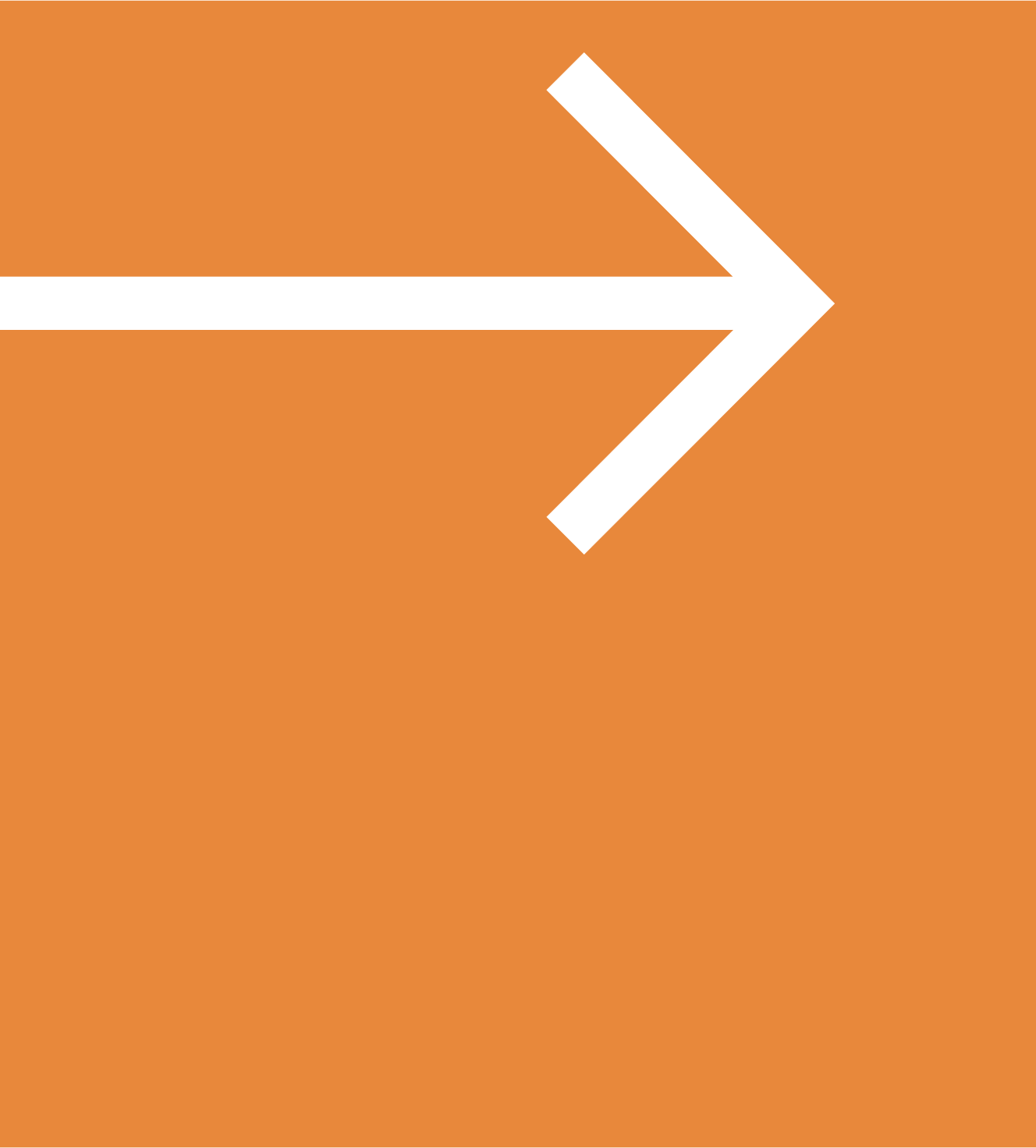 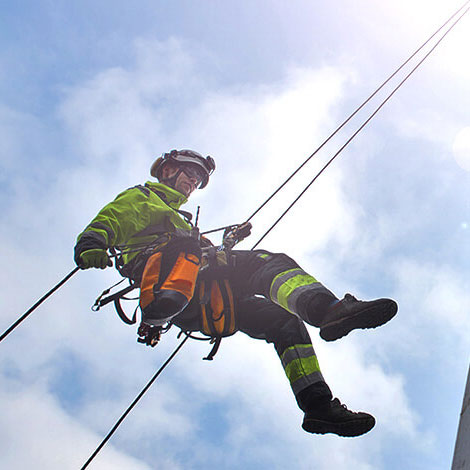 Pamiętaj, że…
Drużyna Bezpiecznie się trzyma!